« LA SUCRERIE » 
vous propose
Le vendredi 25 octobre
Service soir
Son menu Savoyard
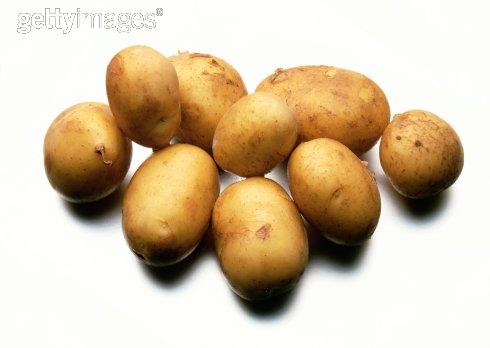 Entrées:
- Petit balluchon au Reblochon
  ou
- Œuf cocotte au Beaufort
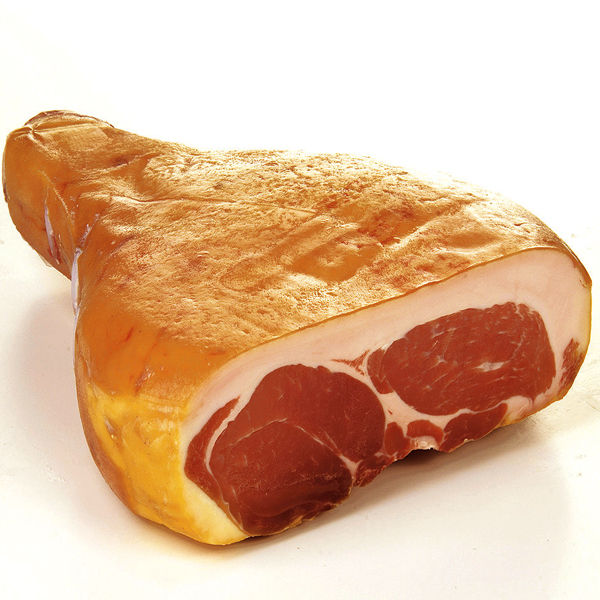 Plat:
- Tartiflette maison
Desserts:
Fondant au chocolat sur lit de crème anglaise
  ou
 -Douceur La Sucrerie
  ou
 -Tiramisu du chef
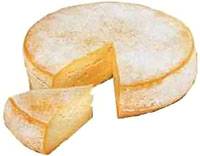 Boissons:
¼ de vin ou eau minérale
1 café
*Un supplément de 1€ sera facturé pour tout     autre quart de boisson: Sodas, jus de fruits, 
bière Abbaye etc…
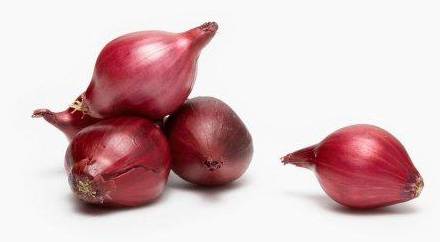 19 euros ttc
La Sucrerie - tél/fax : 01 34 66 01 31
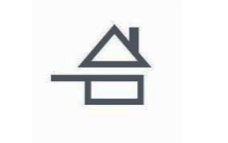 « Fait maison »